RUHR UNIVERSITY BOCHUM
EP1 AG Polarized Target
PSTP24, J-LAB, September 22 to September 27, 2024G. Reicherz: Polarization behavior of fluorine-labeled glucose-water solution
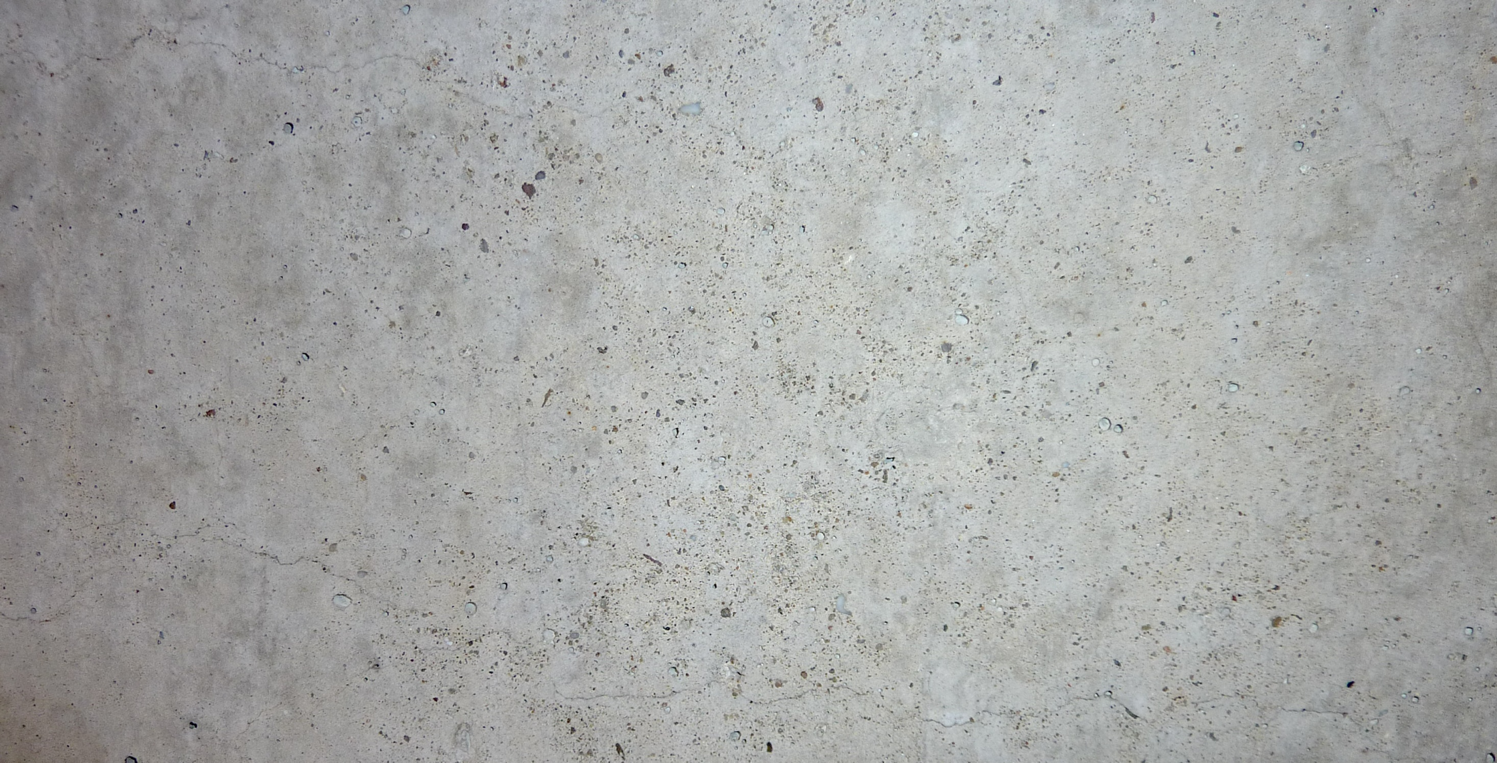 Content
Motivation
Apparatus / Material
Measurement
Results
Conclusion
2
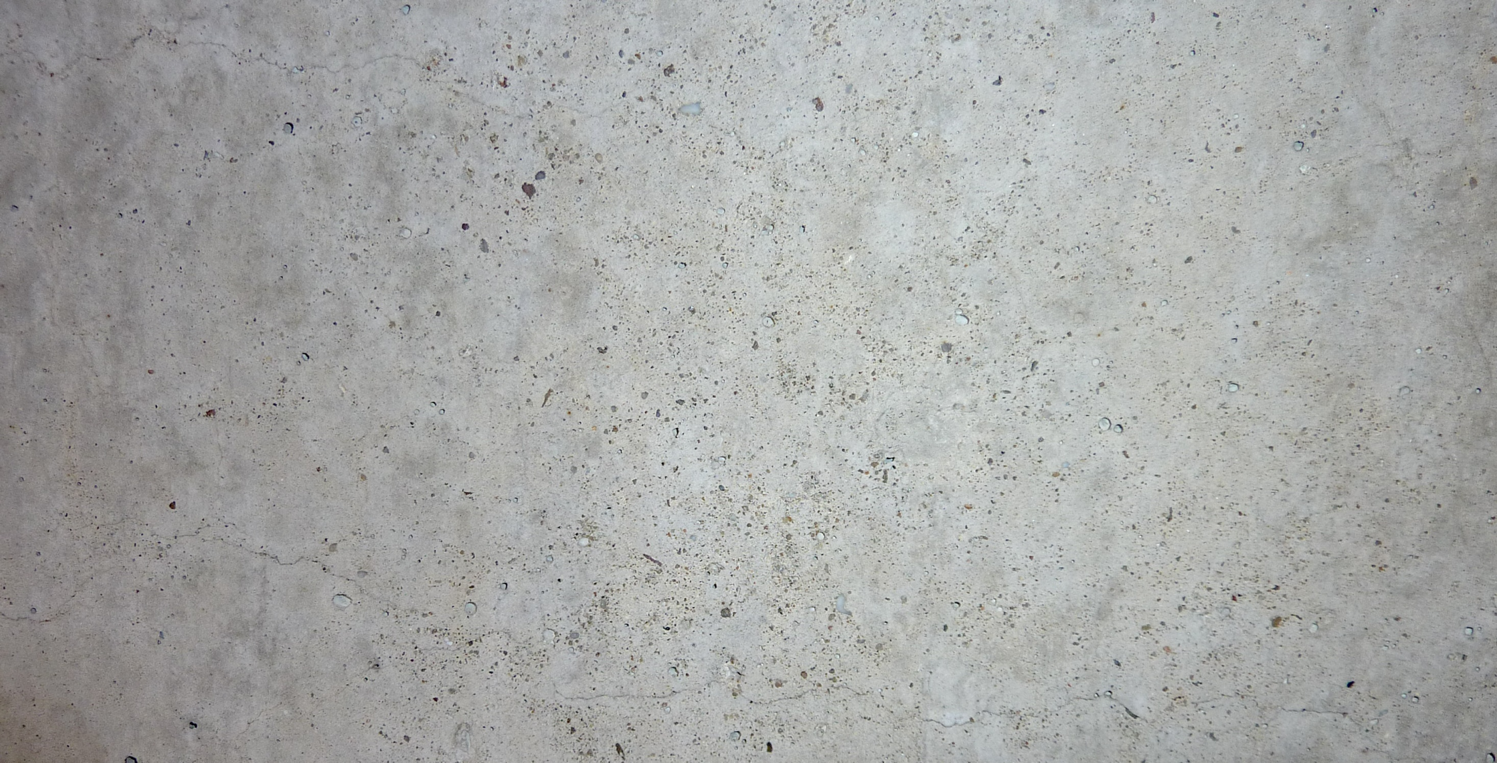 Motivation
PET  with FDG in combination MRI
PET by MRI: Glucose Imaging by 13C-MRS without Dynamic Nuclear Polarization by Noise Suppression through Tensor Decomposition Rank Reduction
FDG‑PET/MRI in the presurgical evaluation of pediatric epilepsy, Pediatric Radiology (2024) 54:1589–1602, Springer
…

Goal: early identification cancer (e.g. Lymphoma) for intensification therapyby using the 18F-FDG-PET + hyperpolarized MR  is a very promising imaging

Question: What are the dynamic polarization properties of FDG water solutions
3
[Speaker Notes: Hyperpolarized 13C-glucose magnetic resonance highlights reduced aerobic glycolysis in vivo in infiltrative glioblastoma, Sci Rep. 2021; 11: 5771. 

FDG: 18F-Fluordesoxyglucose, Tracer in der Positronen-Emissions-Tomographie]
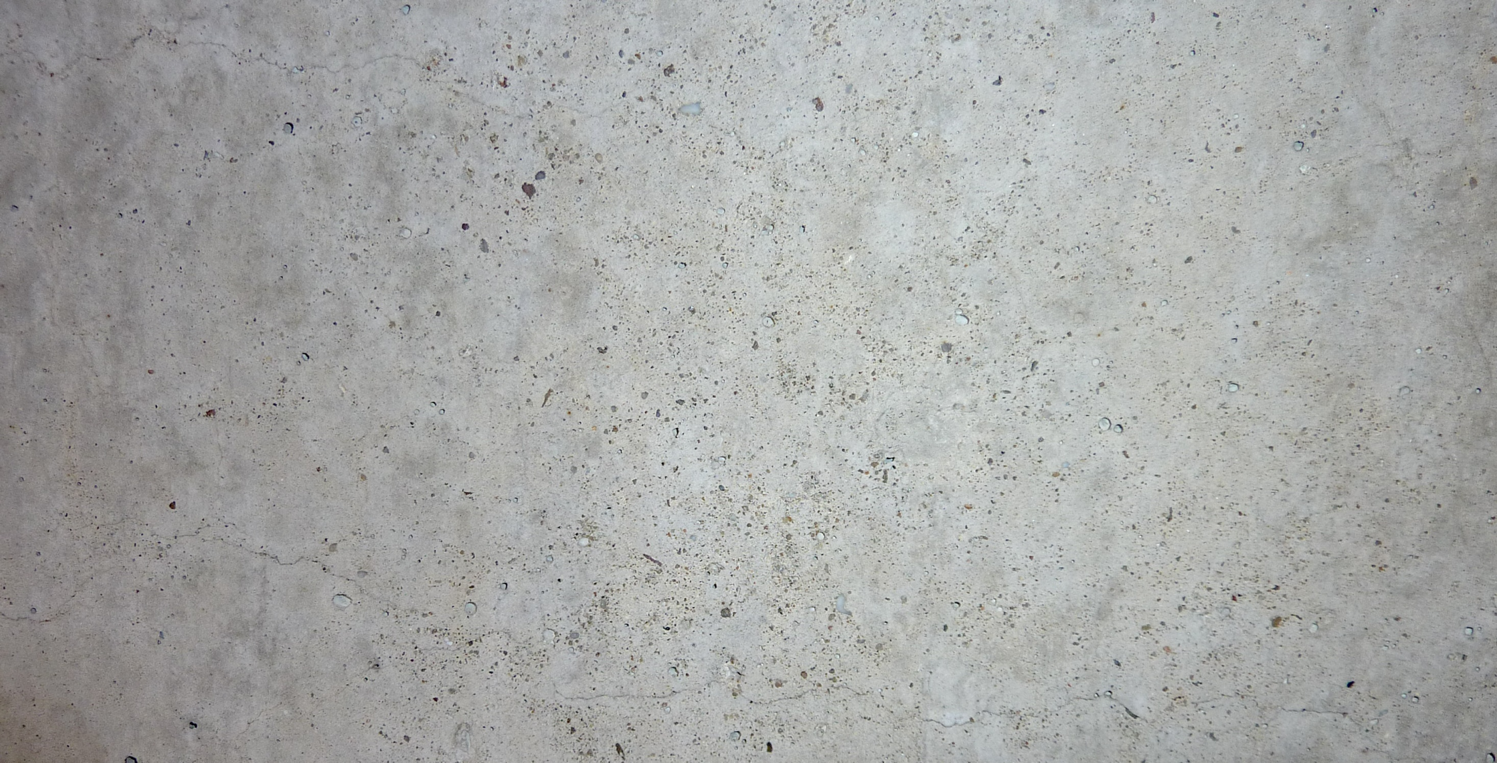 Motivation
Positron emission tomography
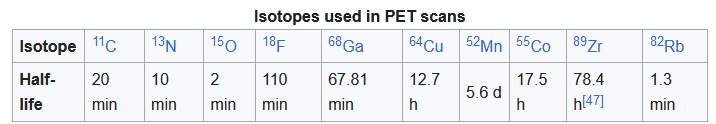 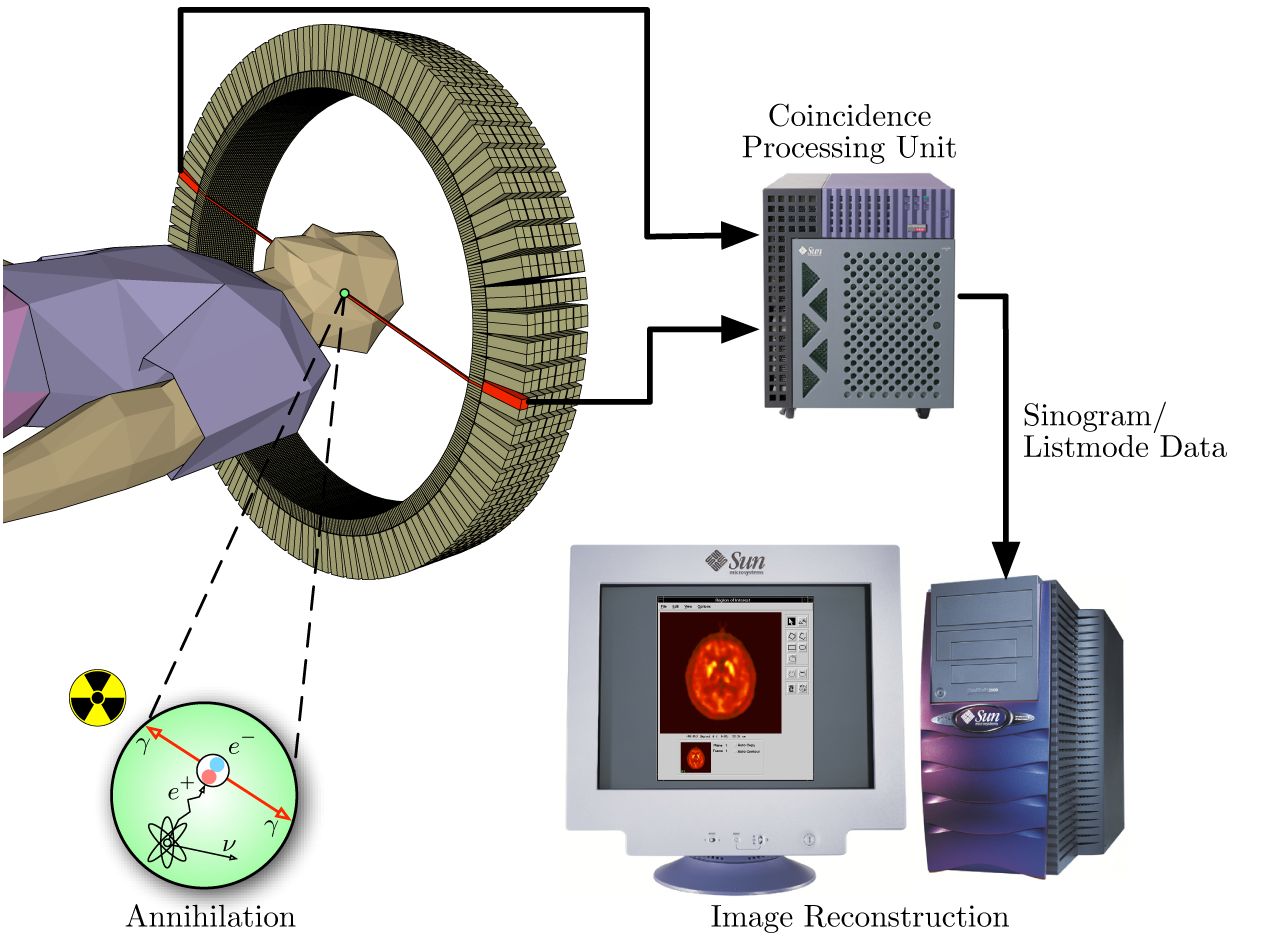 FDG, which is now the standard radiotracer used for PETneuroimaging and cancer patient management
Wikipedia.org, Positron emission tomography Sep 19 2024
4
[Speaker Notes: PET is a common imaging technique, a medical scintillography technique used in nuclear medicine. A radiopharmaceutical – a radioisotope attached to a drug – is injected into the body as a tracer. When the radiopharmaceutical undergoes beta plus decay, a positron is emitted, and when the positron interacts with an ordinary electron, the two particles annihilate and two gamma rays are emitted in opposite directions.[2] These gamma rays are detected by two gamma cameras to form a three-dimensional image.]
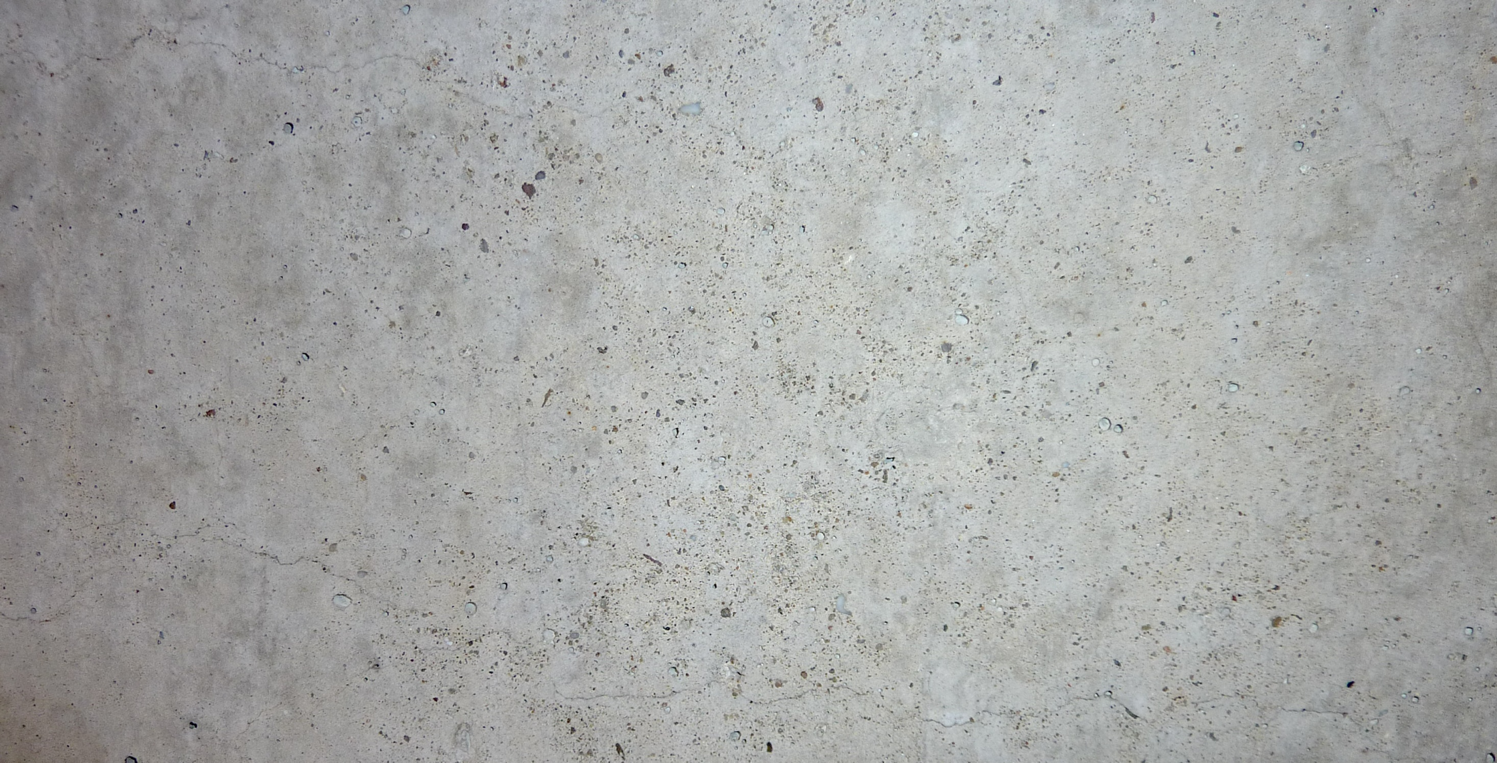 Polarized Target Facility Bochum
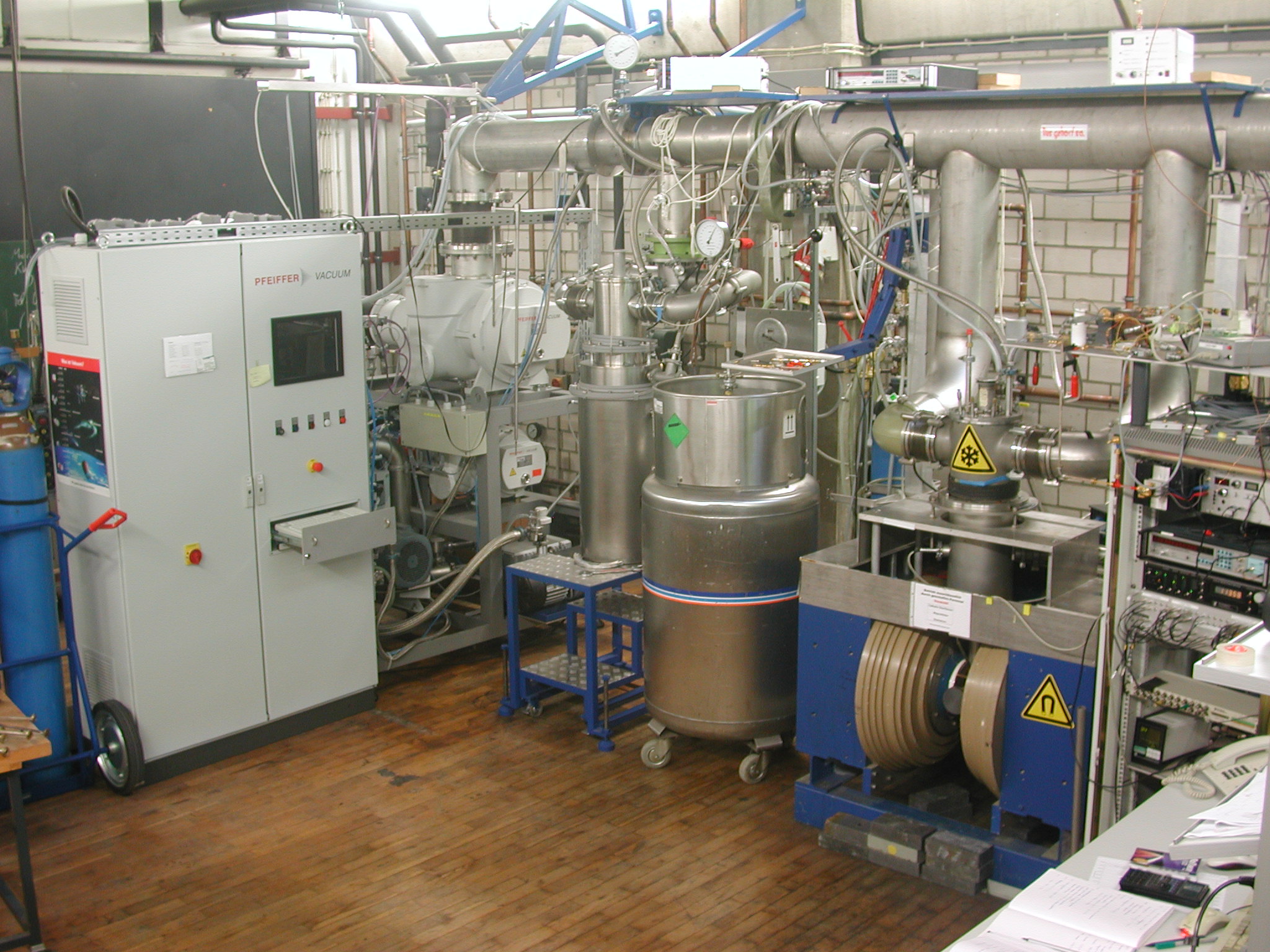 4He Evaporator
1k lowest temperature	
2.5 T C-magnet
Different DNP systems with frequencymodulation and u-wave power
NMR-systems 10 MHz up to 250 MHz
X-band EPR spectrometer
Very sensitive cw x-band spectrometerroom temperature and 77 K
Bochum cw-NMR module
In-house developed sensitive cw-NMRsystem for polarization measurement
5
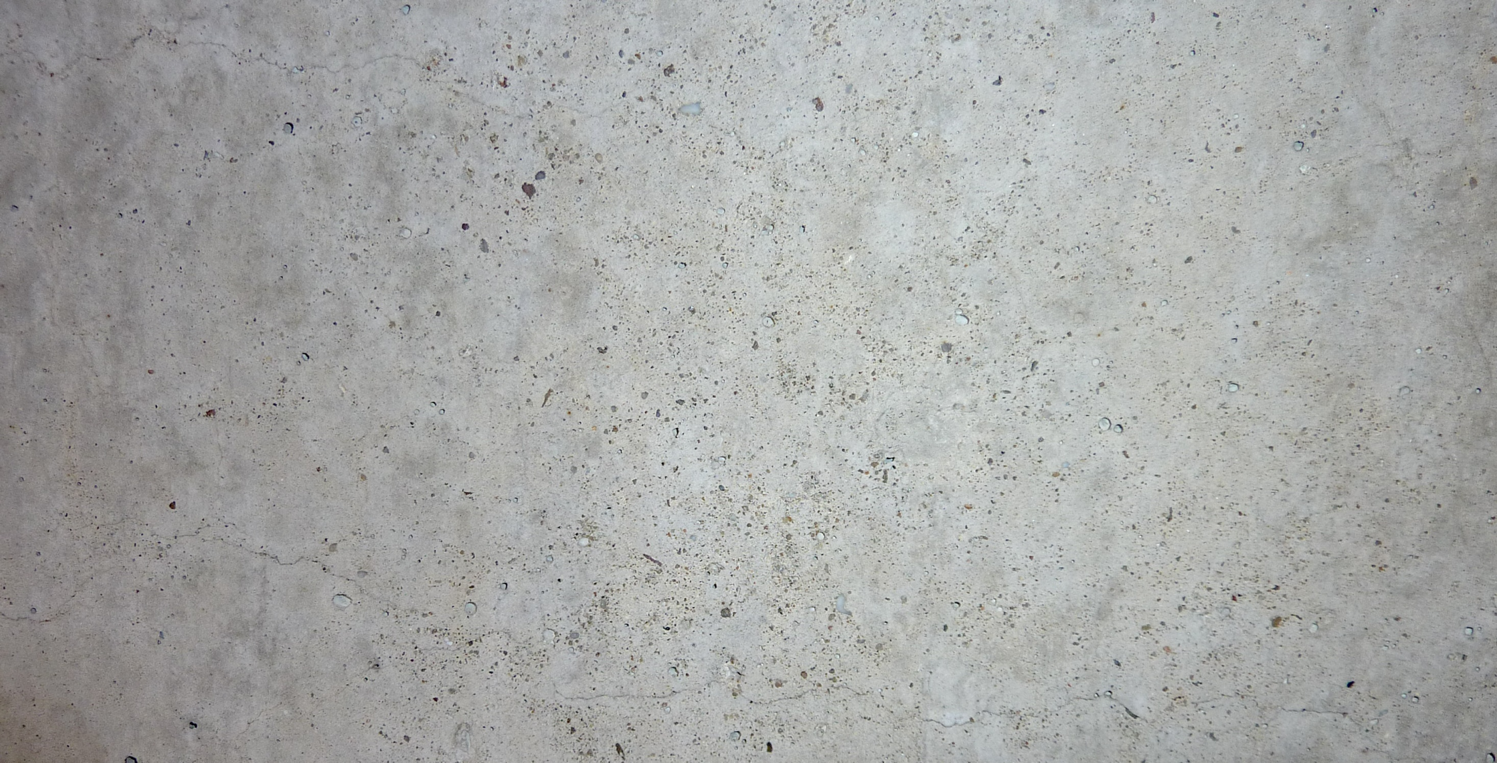 Preparation
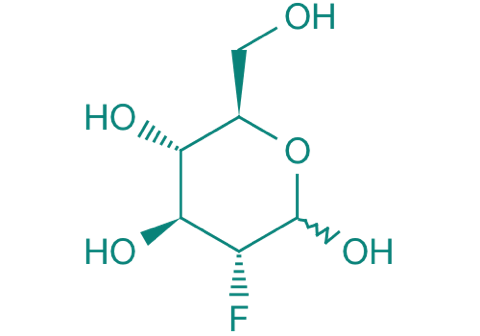 FDG2-Desoxy-2-fluor-D-glucose. 95 %
Mixture FDG Water TEMPO0.5 % TEMPO 66.3 % D2O 33.2 % FDGFDA:      0.1 gH2O:       0.2 gTEMPO: 0.0015 gmixture heated for a few minutes to 70 °C results into a homogeneous liquid
Dropped in liquid nitrogenwhite colored beads
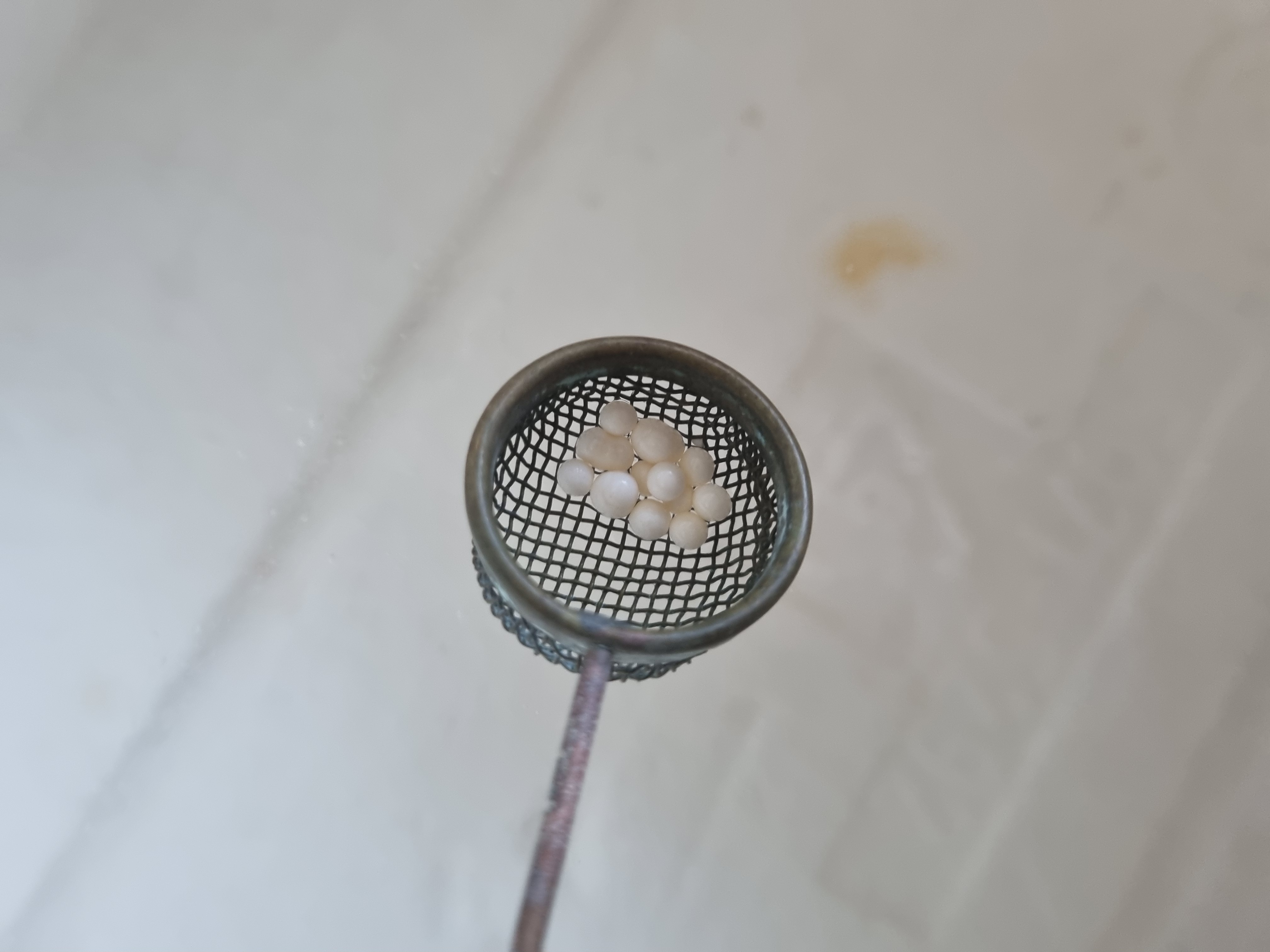 6
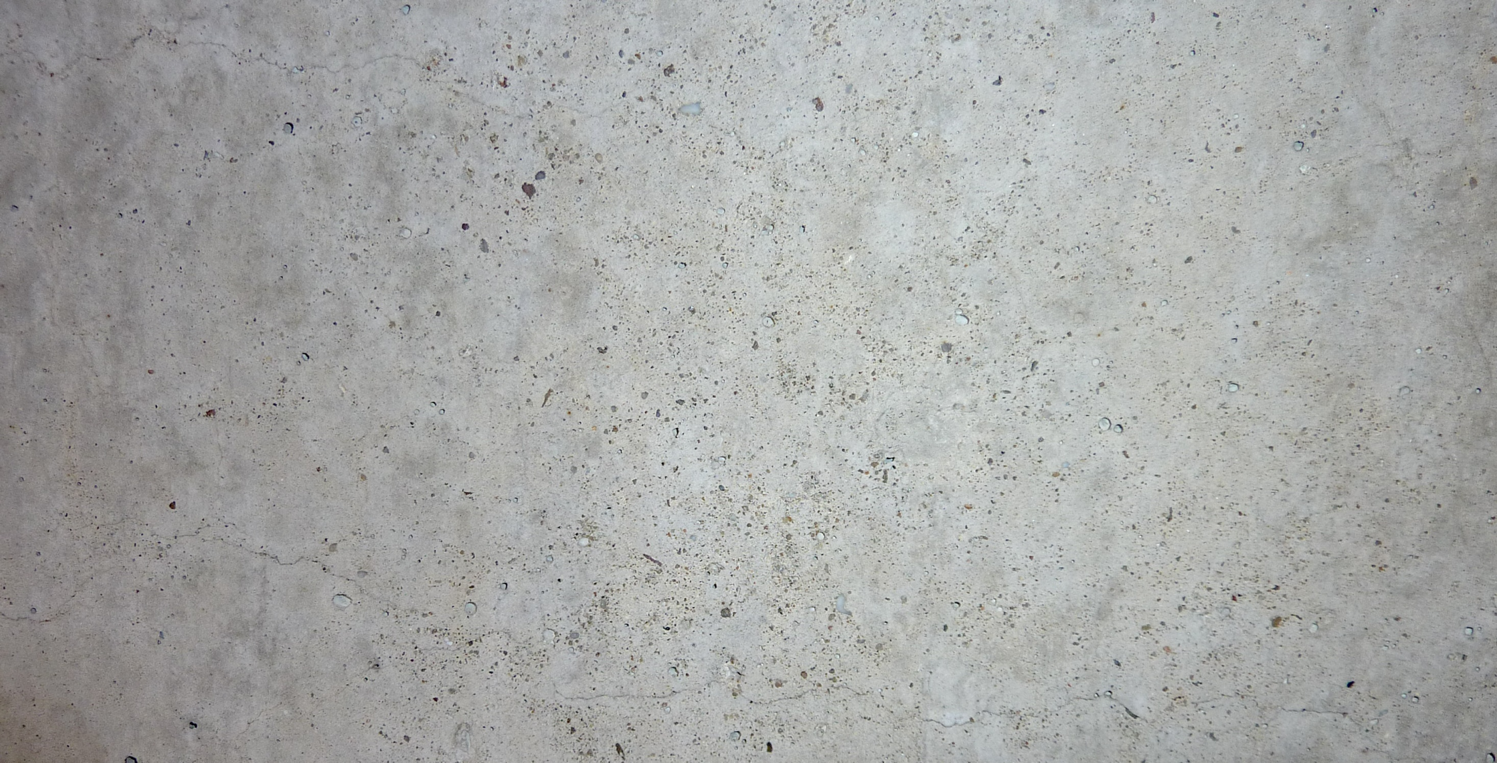 FDG D2O TEMPO in pNMR @ RT
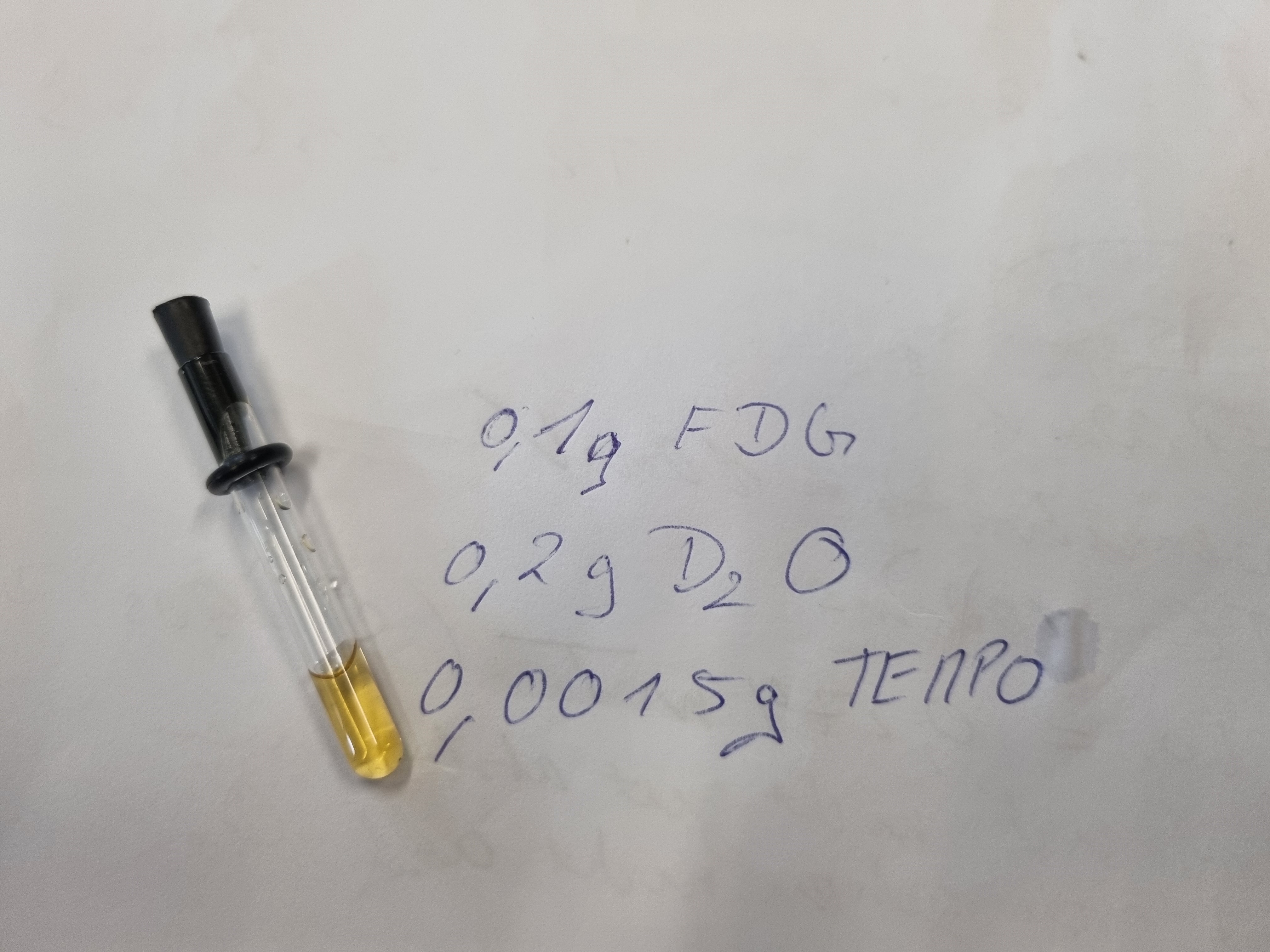 nmr tube 70mg FDG + 140mg D2Opi_len = 6.84us
T1 proton ≈ 0,75s
FDG was stored at RT (maybe bad)Flourine FID good to see, but T1 couldn't measured.
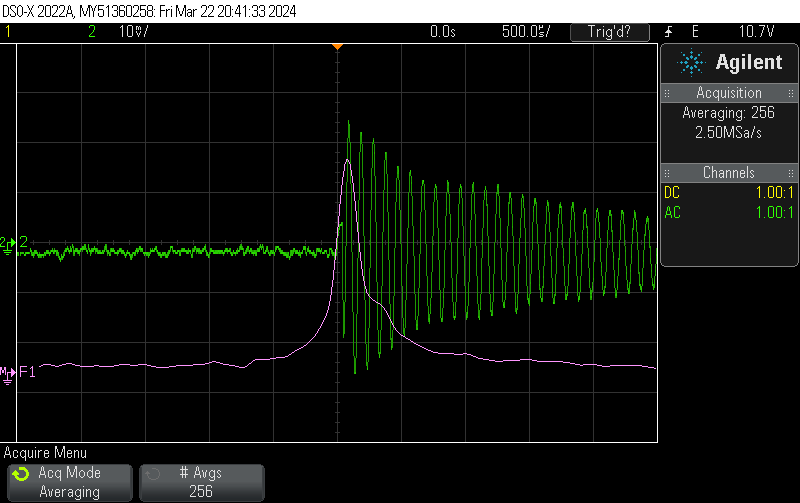 < shows Florine FID and FFT
7
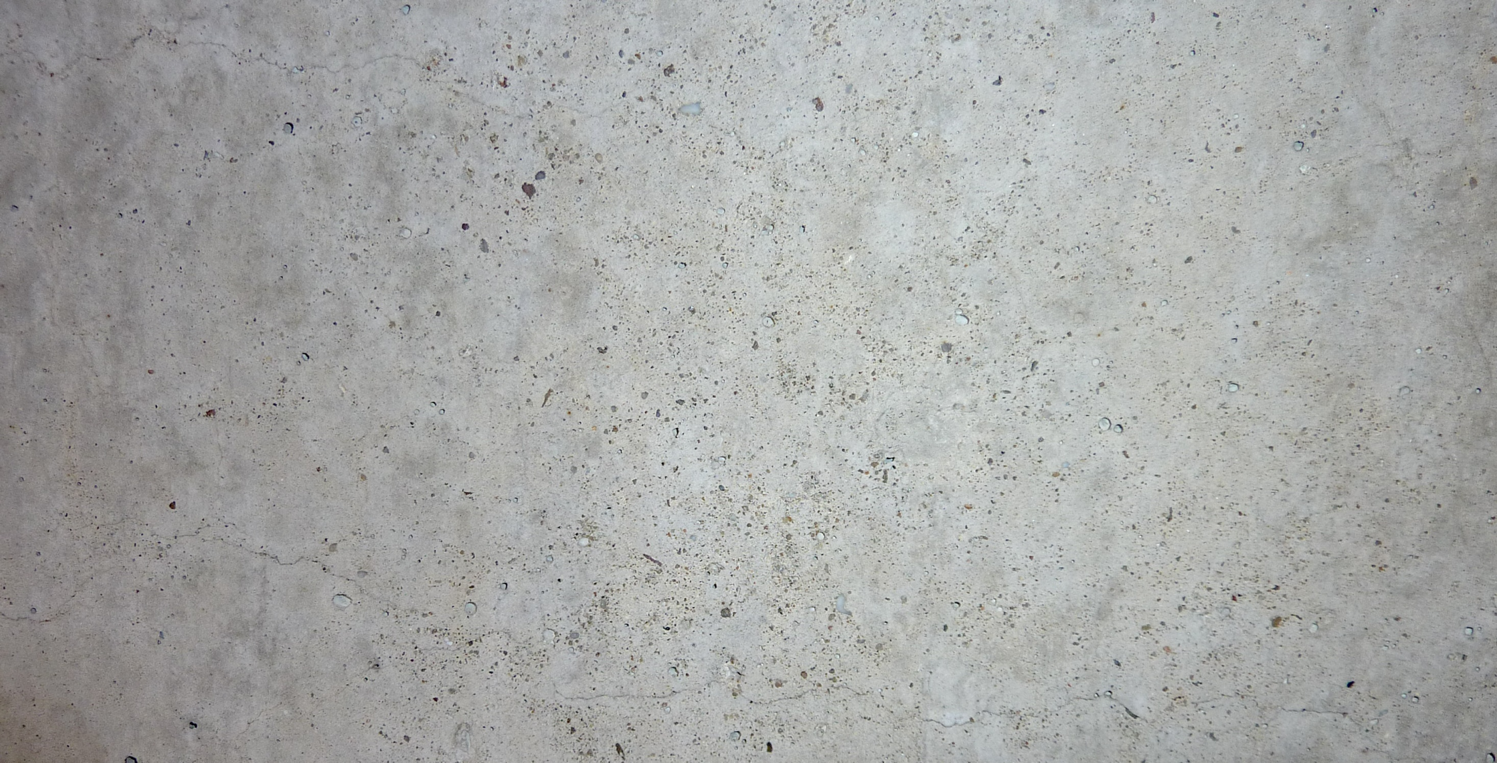 X-band EPR measurement
X-band EPR measurement at RT and 77 KEPR 77K: comparable to Butanol with TEMPOdilute liquid without spin exchange
8
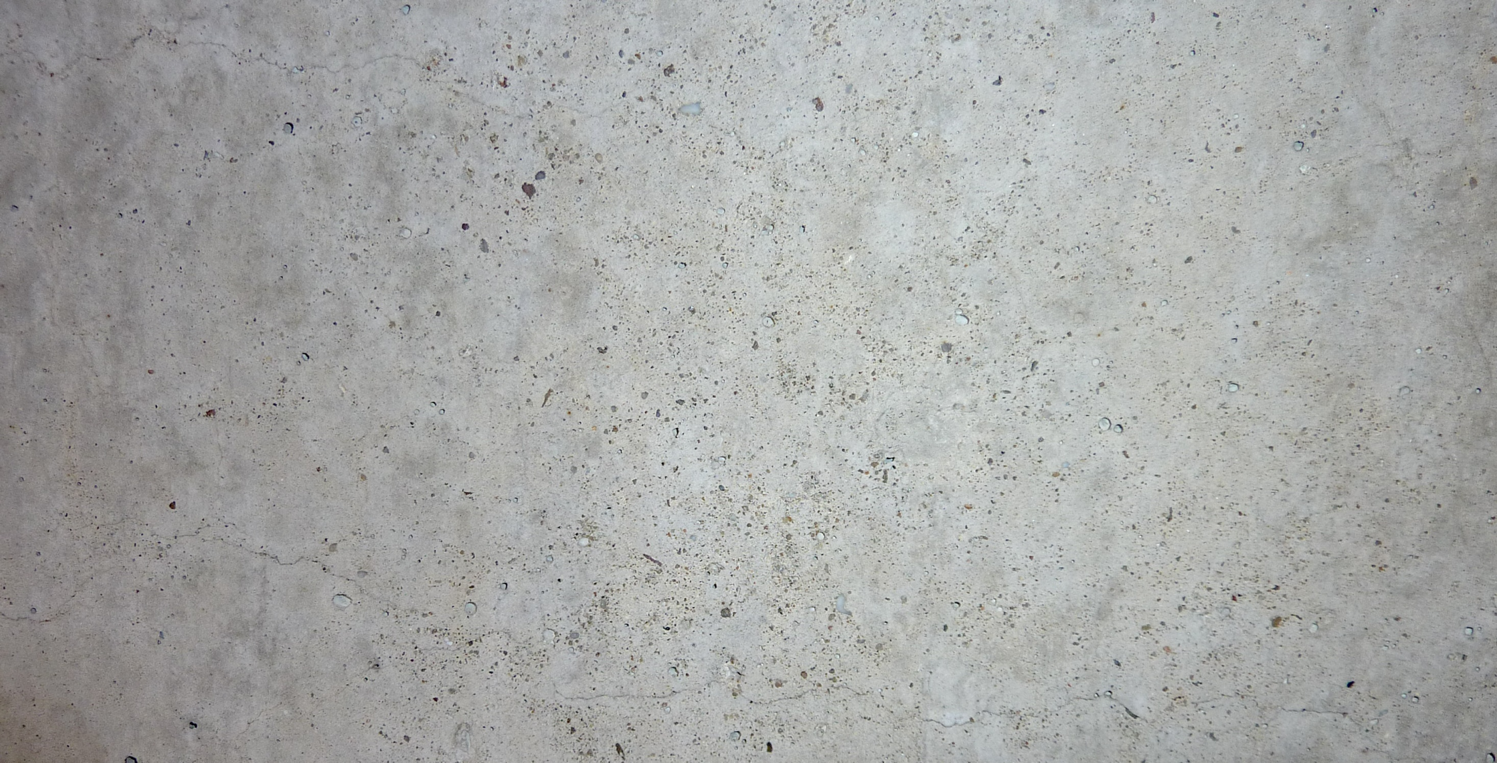 1 K , 2.5 T Glucose D2O DNP measurement
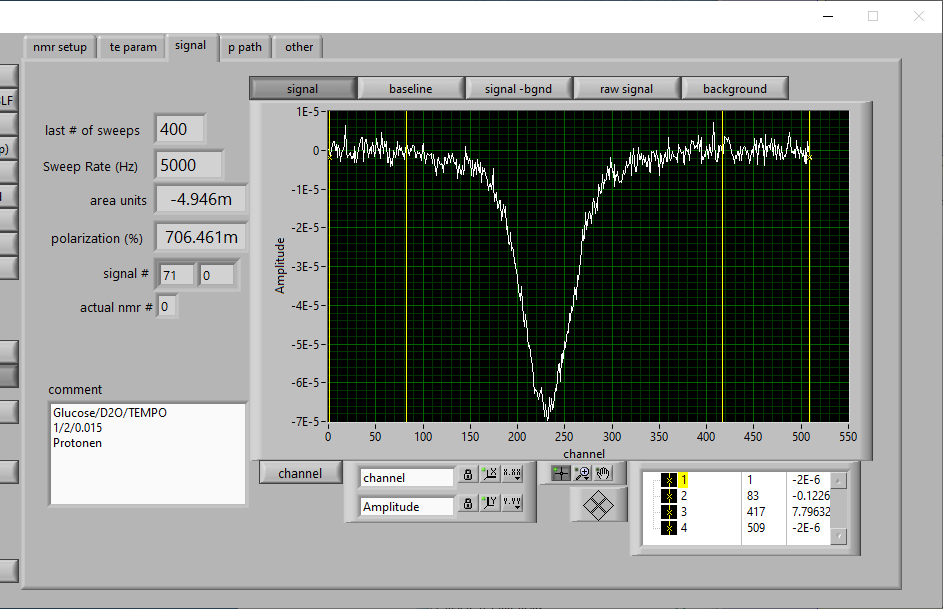 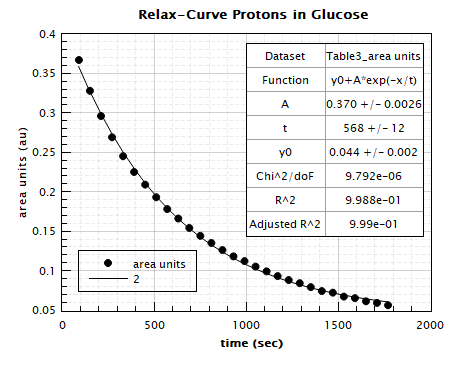 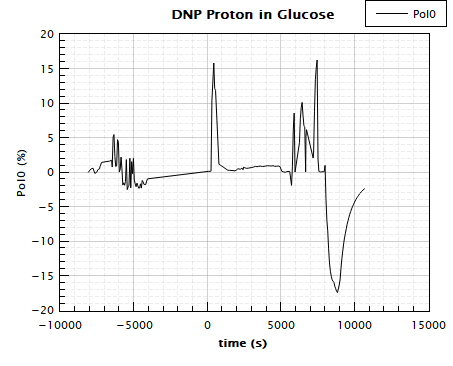 9
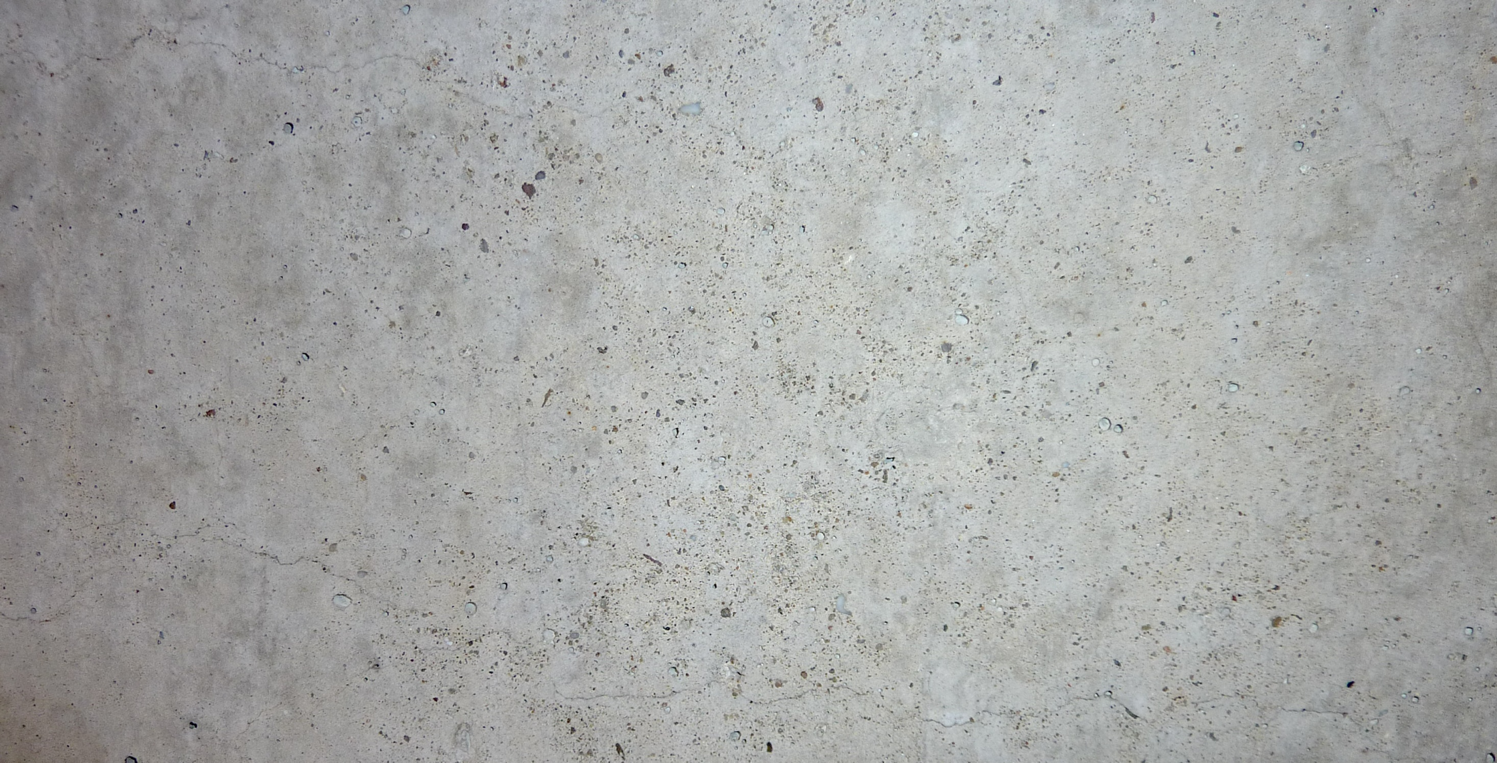 Florine 1 K , 2.5 T DNP measurement
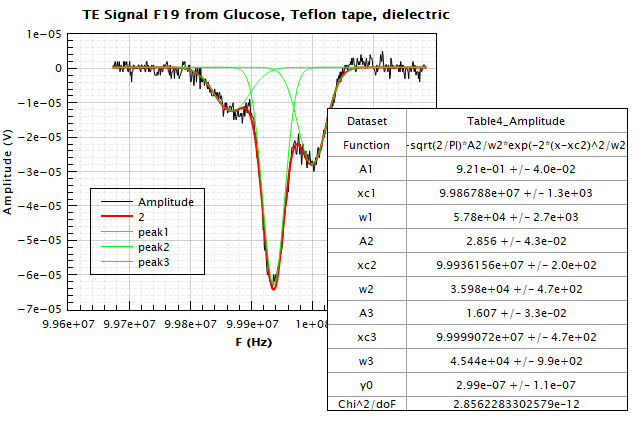 Sample preparation for DNP: 0.095g FDG 0.2g     D2O 0.0015(1) g TEMPO 5min at 60°C shaked
left signal F19 from FDG,middle Peak F19 from Teflon tape,right peak F19 from coaxcable dielectric.
10
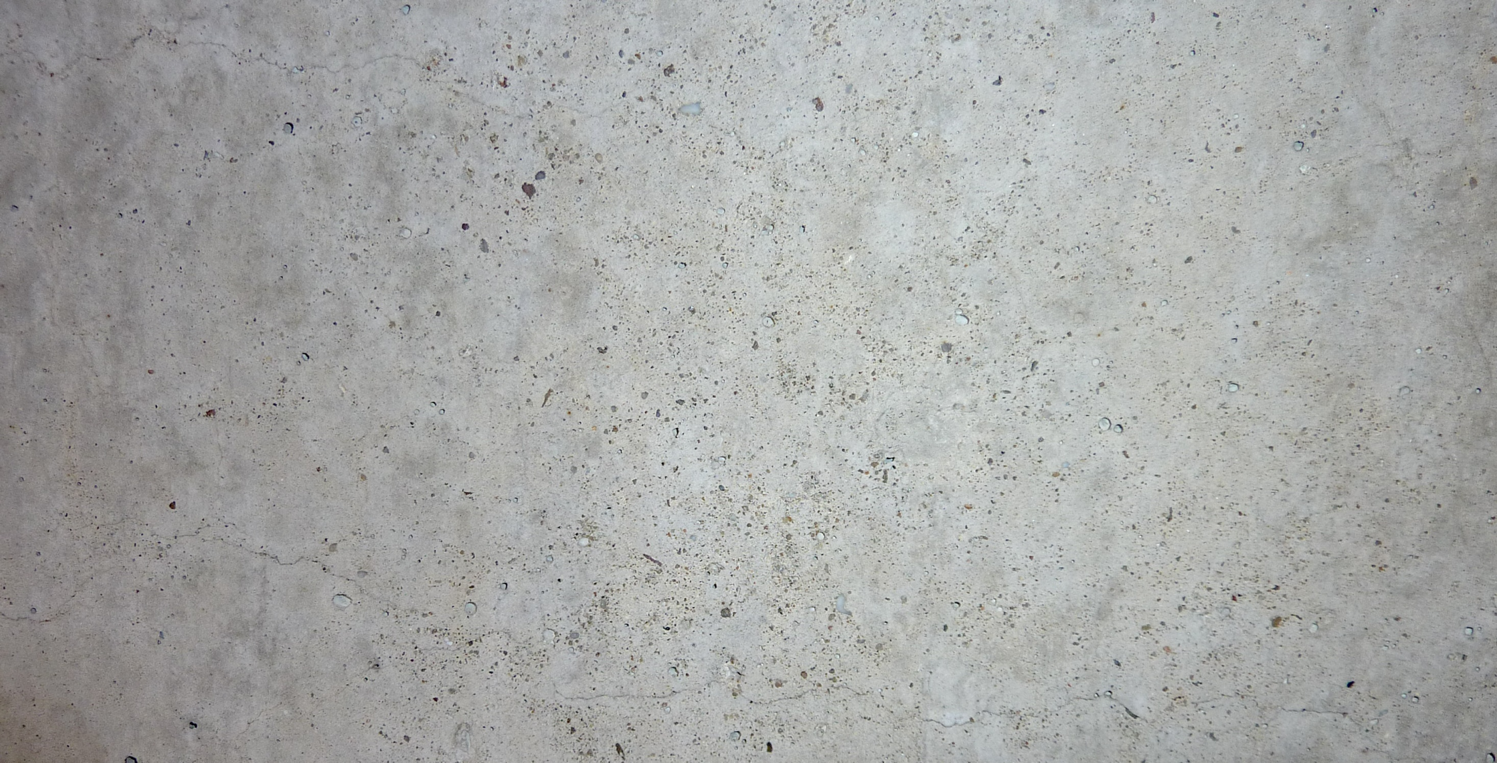 Florine TE at 1 K , 2.5 T
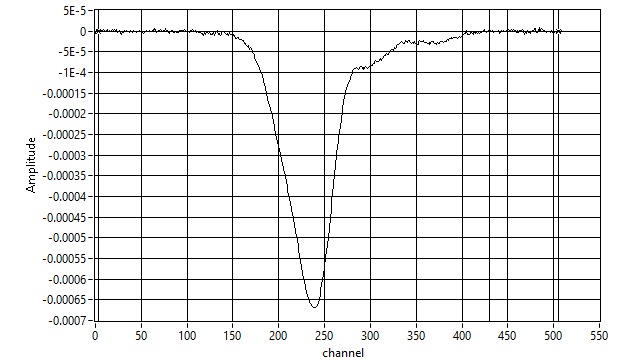 T1 = 8min (TE build-up time)
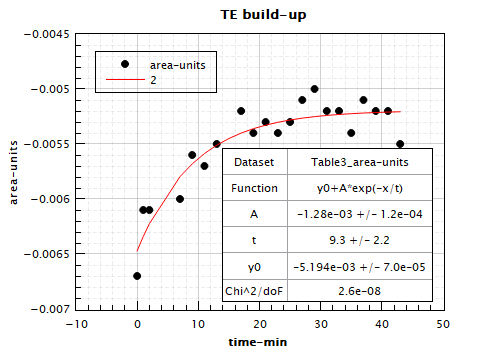 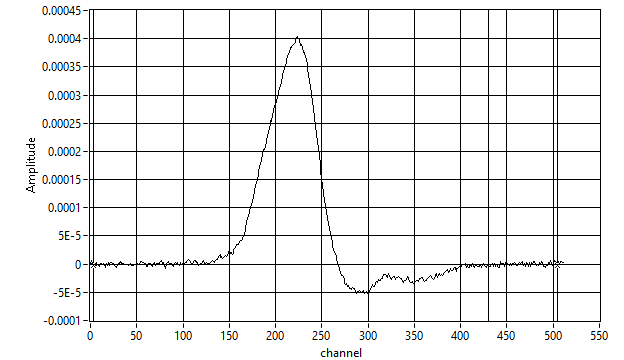 11
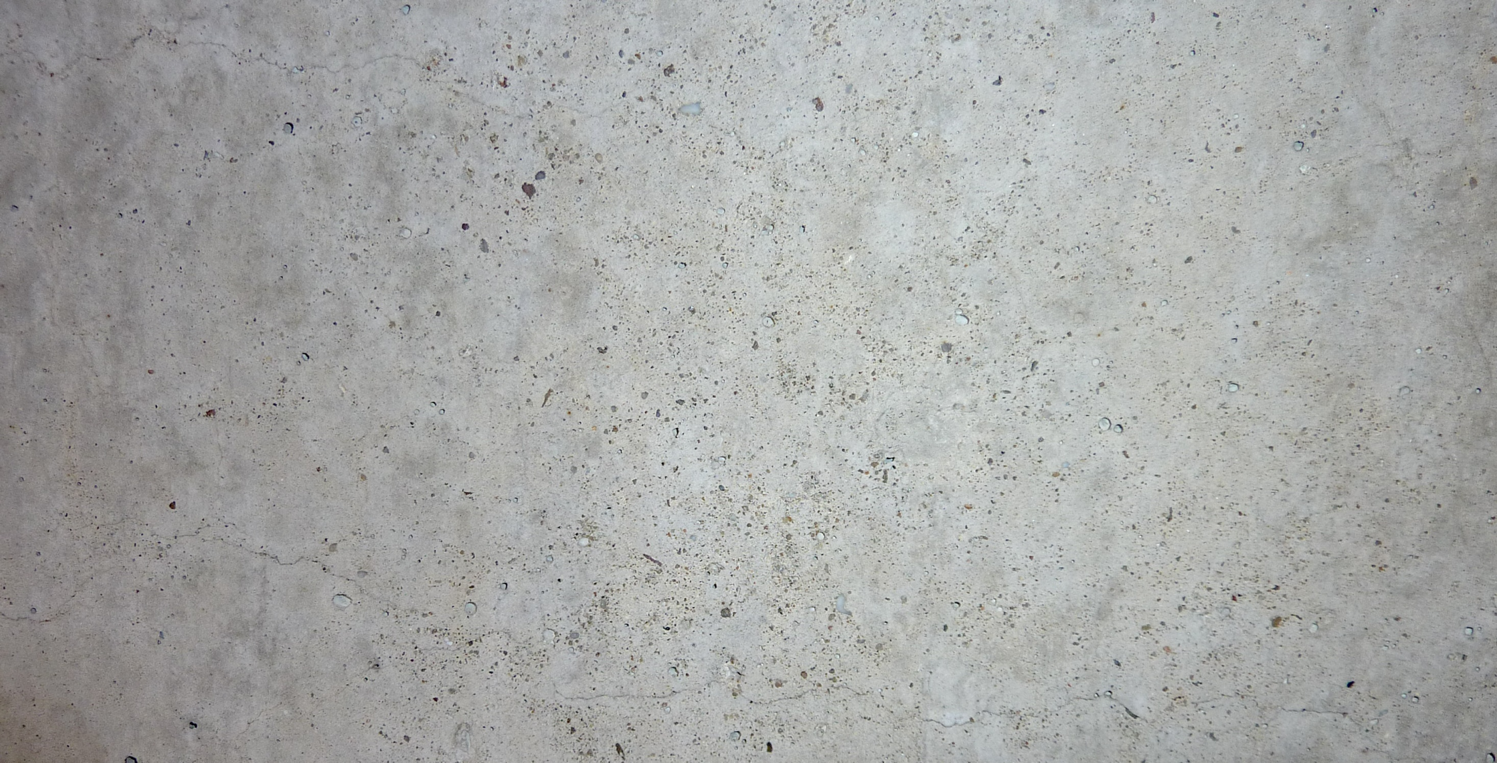 FlorineDNP Frequency curve at 1 K , 2.5 T
Pmax = +10.6% and  -8.3% (+-1.0%)
T1 = 3min (Polarization decay)
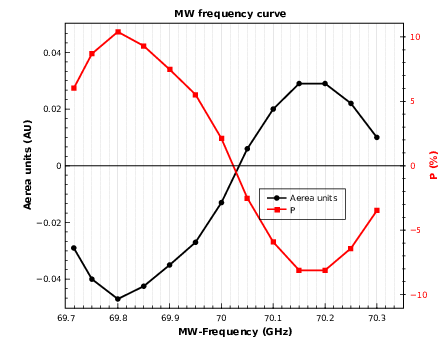 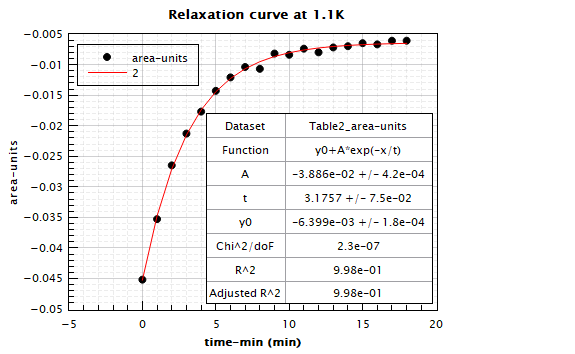 12
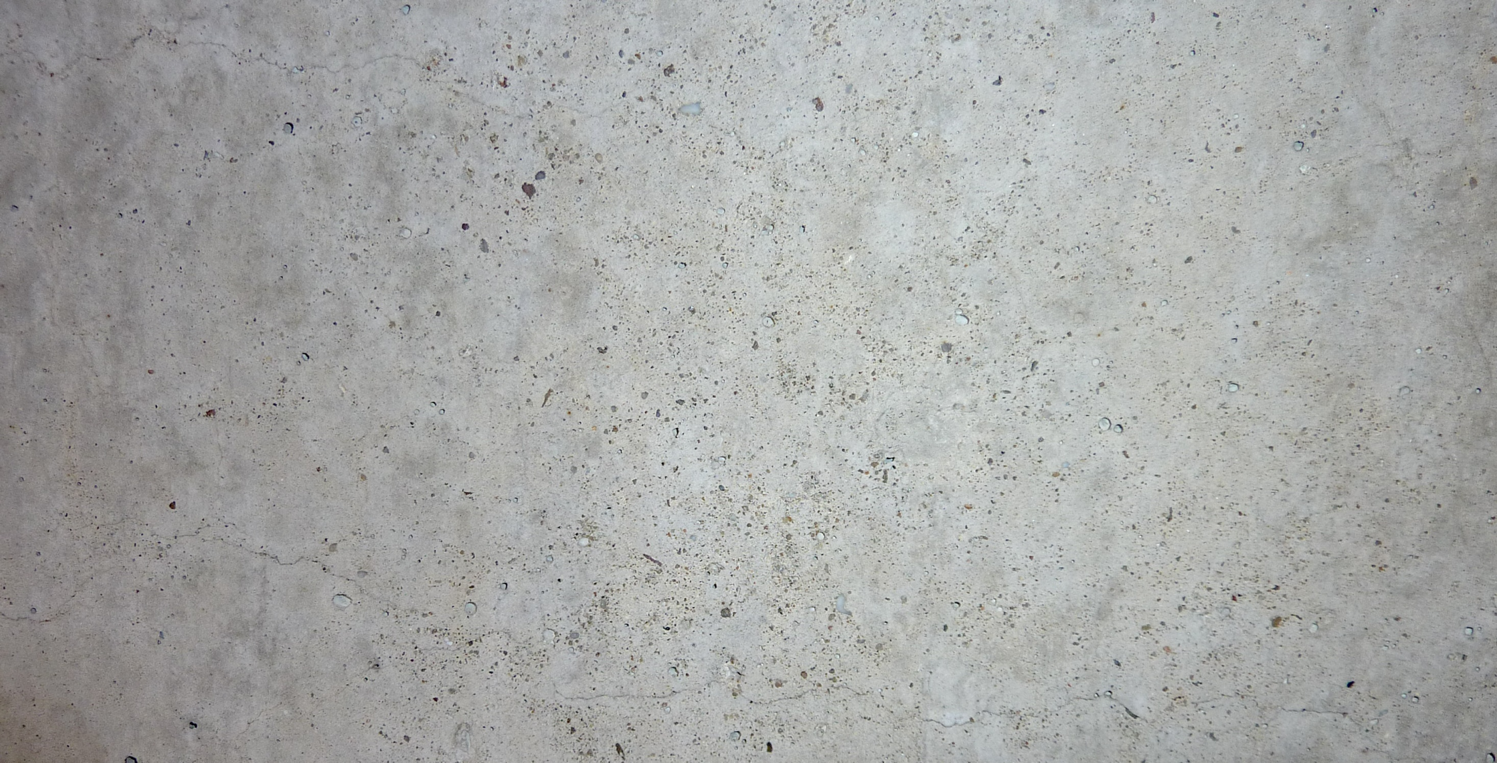 Relaxation T1 measurement with pure glucose D2O mixture (1/2 at about 50°C mixed; no radical)
Container  Ø = 10mm length = 20mm, 8 windings
Measurement of T1 at
1. Temperature = 1.1 K ⇒ T1 ≈ 140 min
2. Temperature = 1.8 K ⇒ T1 ≈ 31 min
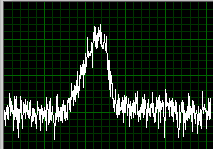 13
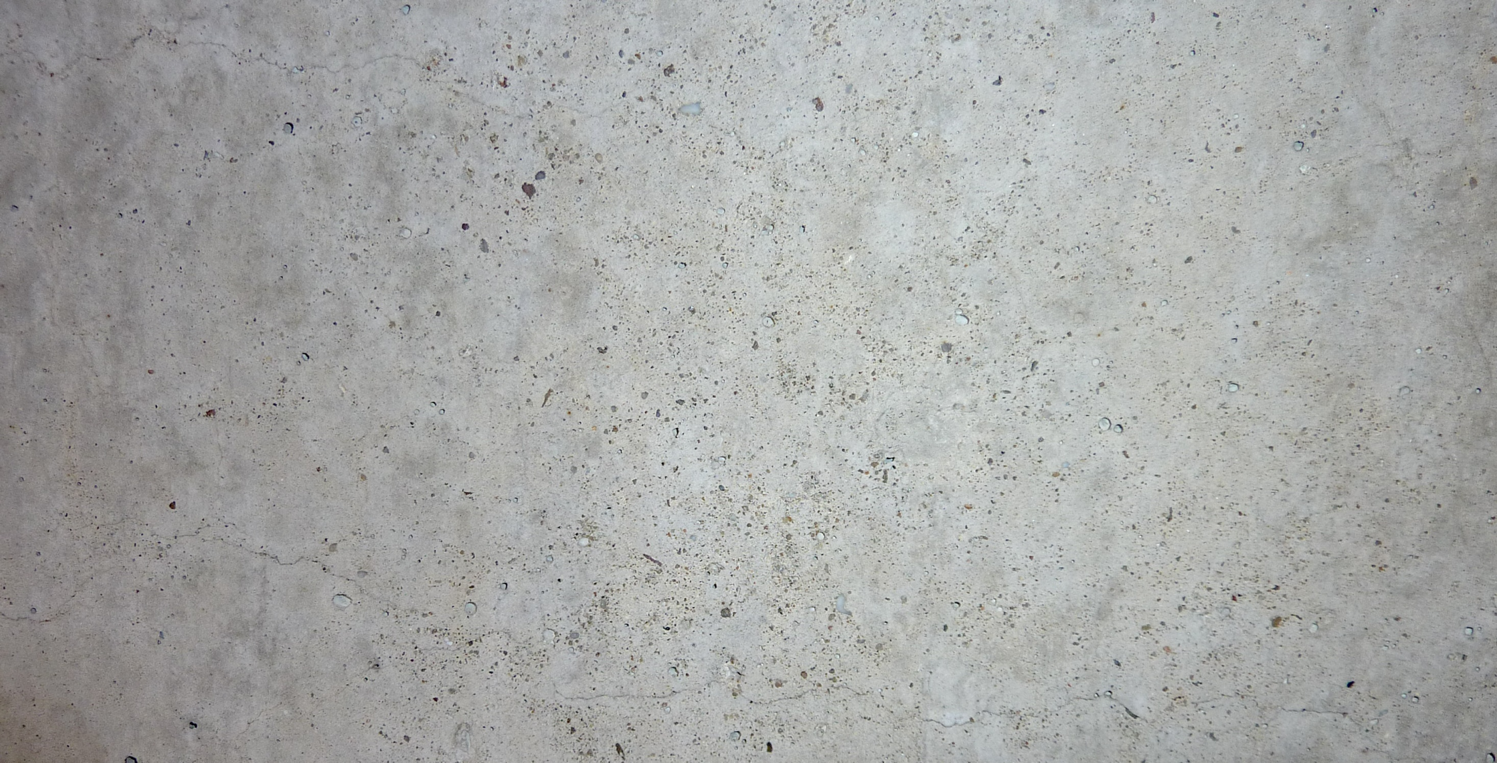 pNMR , B=0.5T at RM
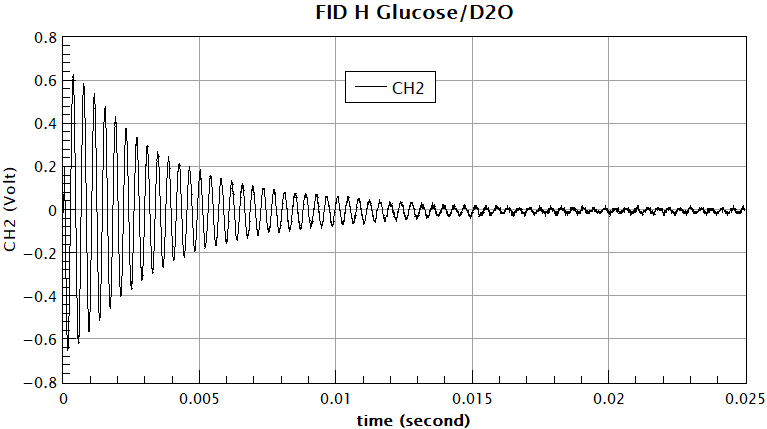 Glucose - D2O mixture (ratio = 1/2)
F = 21.5523 MHz
A_len = 8.04 us
B_len = 4.02 us
P = 20 s
tau_0 = 900 ms - > 1.3s
T1 = 1.211 (28) s
T2 = 0.16550 (77) s
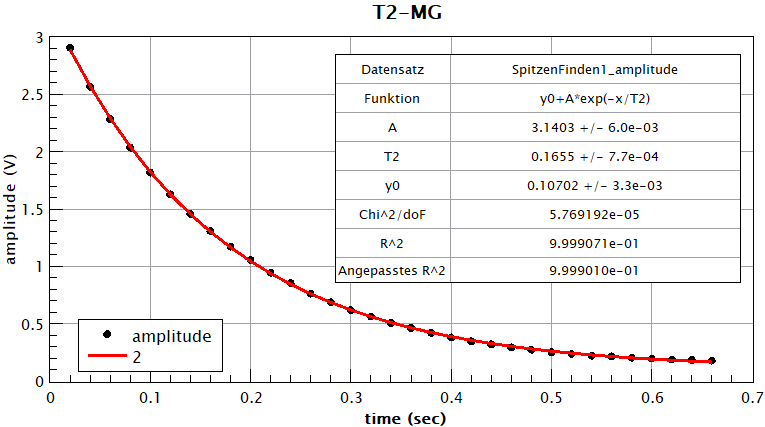 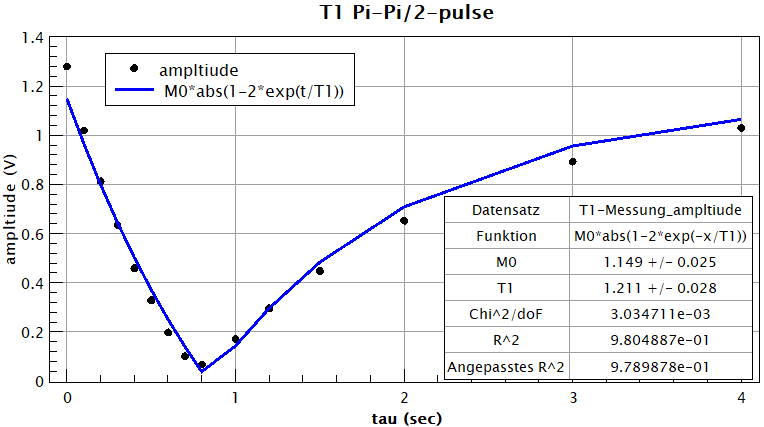 14
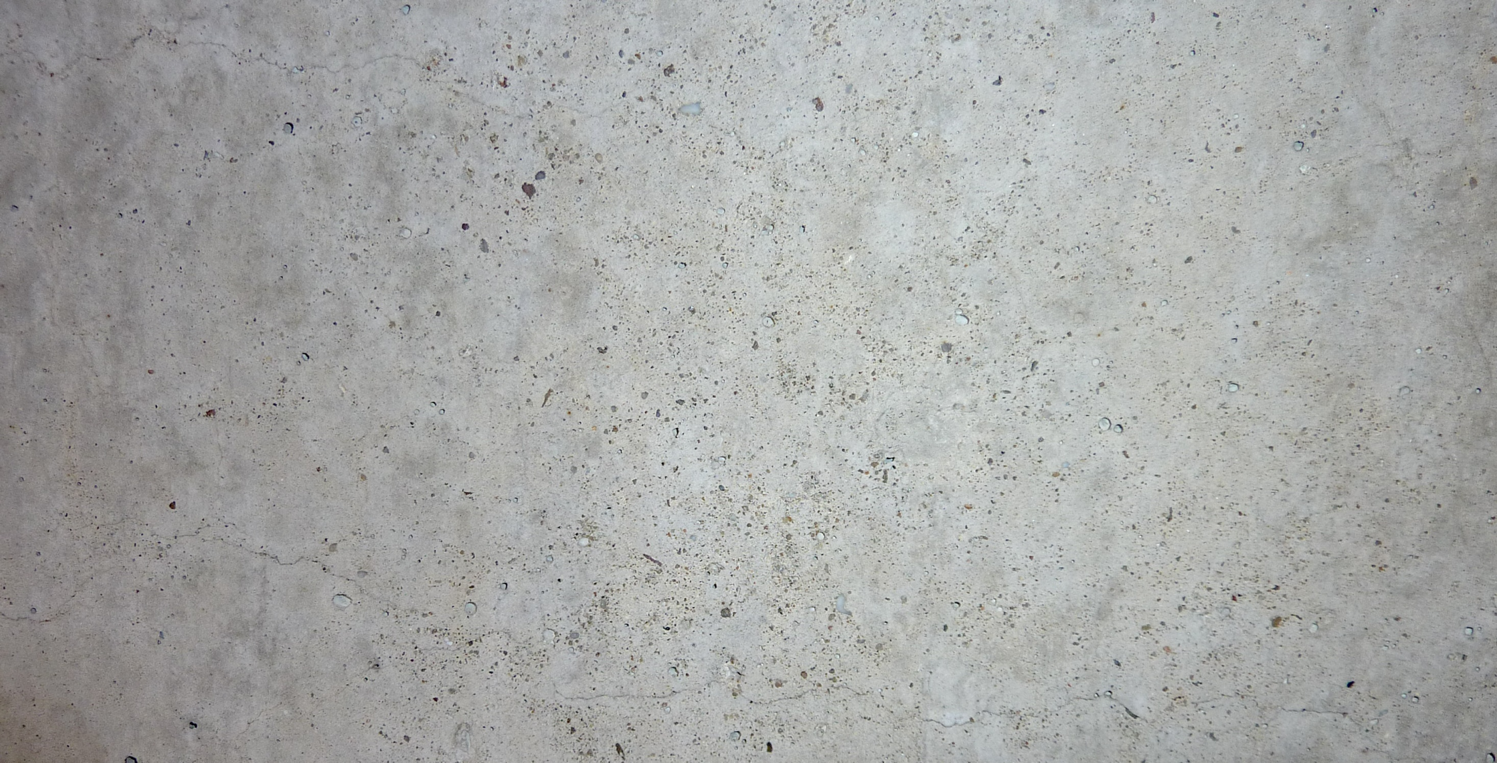 Conclusion
Goal: early identification cancer (e.g. Lymphoma) for intensification therapyby using the 18F-FDG-PET + hyperpolarized MR  is a very promising imaging

DNP investigation of 19F-FDG mixed with heavy water and doped with TEMPOshows a high polarizability 

For all nuclei, such as deuteron, proton and 19 fluorine, polarization of 10%was achieved at 2.5 T and 1.1 K.


The next steps could be to polarize 18F-FDG (determine Larmor frequencyand degree of polarization) and to test another radical, such as the trityl radicalwhich dissolves in water, for DNP.
15